Procedural Caves
Environment Generation with GANs
Murray Dunne - 2017
Outline
Objective
DCGAN Review
Approach
GAN Phase
Connection Phase
Results
Other Approaches
Future Work
Procedural Cave Generation
Aim to generate infinitely wide environments for simulations and games
Learn the characteristics of the image and generate larger matching environments
Given an image “prefix”, extend it indefinitely
Focus on extending only a single dimension
Generate new pixels infinitely without repetition
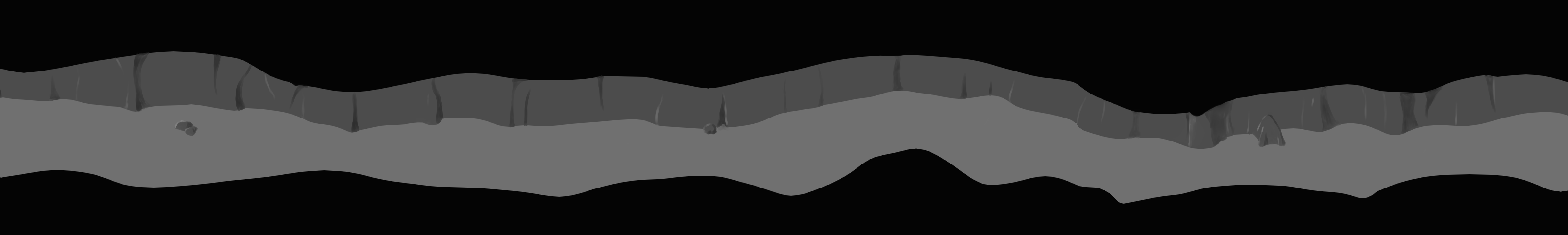 Simple Cave Environment
Aaron Moen - 2017
DCGAN Review
Generator and Discriminator
Discriminator is composed of convolutions then fully connected layers
Generator is fully connected then deconvolutions
Append discriminator onto generator to produce the adversarial network
Discriminator weights are fixed in adversarial network
Alternate training discriminator and generator
Use cross entropy as loss function
DCGAN Review
Adversarial Network
generator
discriminator
noise
vector
image
realness
[1,0]
DCGAN Scaling
DCGAN network sizes do not scale well
28x28 network has ~2.3M trainable parameters
28x100 network has ~5.0M
28x480 network has ~23.2M
1400x480 network has ~550M
1 color channel
4 convolution layers at 32,64,128,256 filters

Trainable parameters scale poorly with pixels
Large images quickly become non-viable
Cannot use pooling layers, they are non-reversible
DCGAN Fixed Size
DCGAN was originally for fixed size images
SeqGAN focuses on discrete samples, not a continuous environment
GANs for infinite real-valued generation are relatively unexplored
Approach Outline
Train DCGAN on vertical slices of input
Train second network to operate DCGAN 
Generate sequential matching elements
Append them infinitely in one dimension
Cave continues indefinitely without repetition
DCGAN Preparation
Slice the input environment image into vertical slices
3173 slices, 28x480 pixels, grayscale
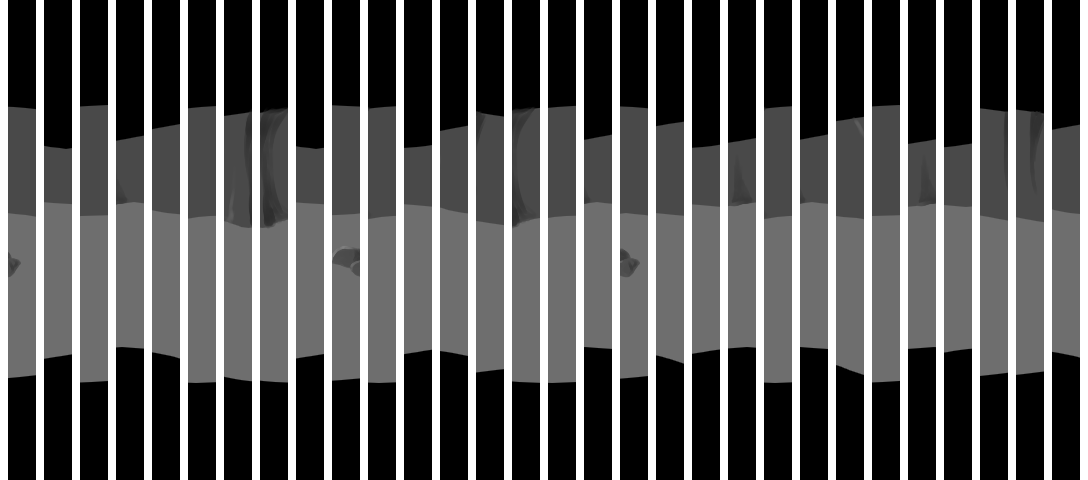 Generator Network
Fully connected layer from noise
Dropout for training
4 deconvolution layers
ReLU activation
Normalization
Adjust activations to standard normal (μ = 0, σ = 1)
480x28x32
480x28x16
480x28x1
240x14x64
120x7x128
100
Discriminator Network
4 convolution layers
Leaky ReLU (y=0.2x for x < 0)
Avoids sparse gradient problem
Dropout for training
Fully connected layer
Ends with single sigmoid activation
480x28x1
480x28x16
480x28x32
240x14x64
120x7x128
1
Training
RMSProp optimizer with decay
Multiply learning rate by running average of recent gradients
Discriminator has more decay but higher initial learning rate
10,000 update steps
~250 samples randomly selected per step
Cross entropy loss function
Training Accuracy and Loss
30,000 gradient steps
32 hours on 12GB Tesla K80
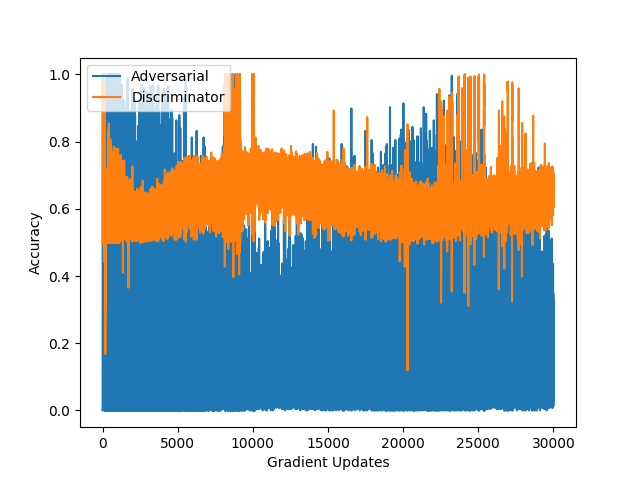 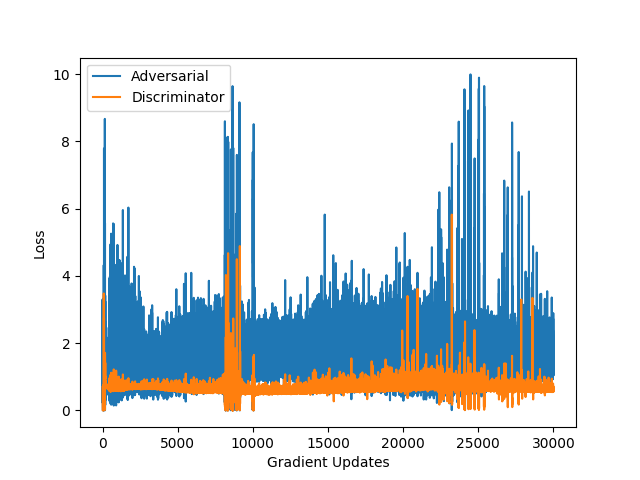 DCGAN Results
30,000 gradient updates
Connection Phase
Train a network to connect samples generated by DCGAN
Minimize difference between
Rightmost column of existing environment 
Leftmost column of generator output
Four fully connected layers
ReLU activation, dropout for training
generator
480x1
480
480
240
100
480x28
480x1
Connection Phase - Training
RMSProp optimizer
20 epochs
10,000 training samples
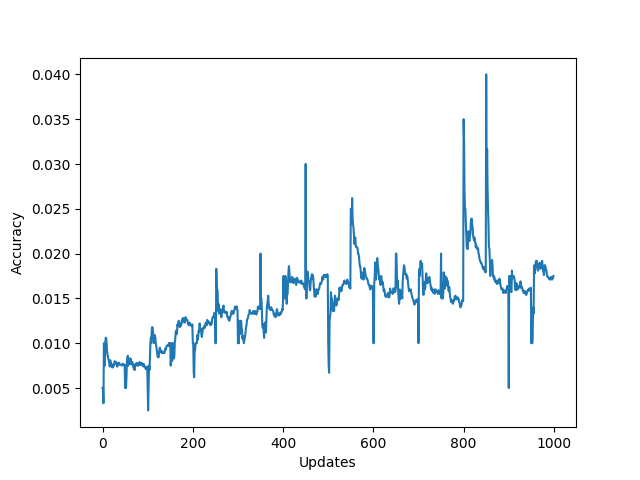 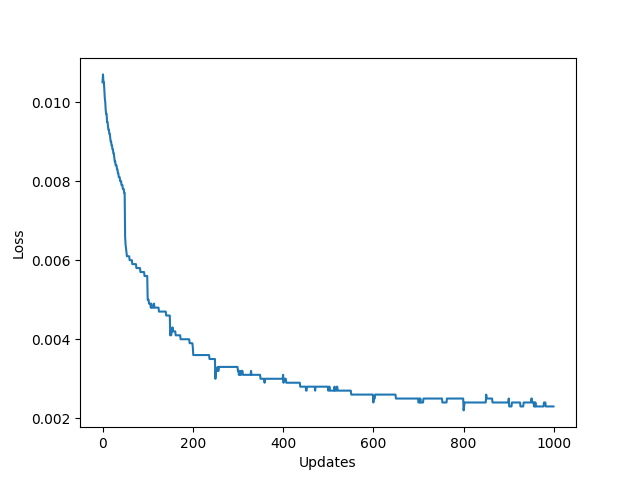 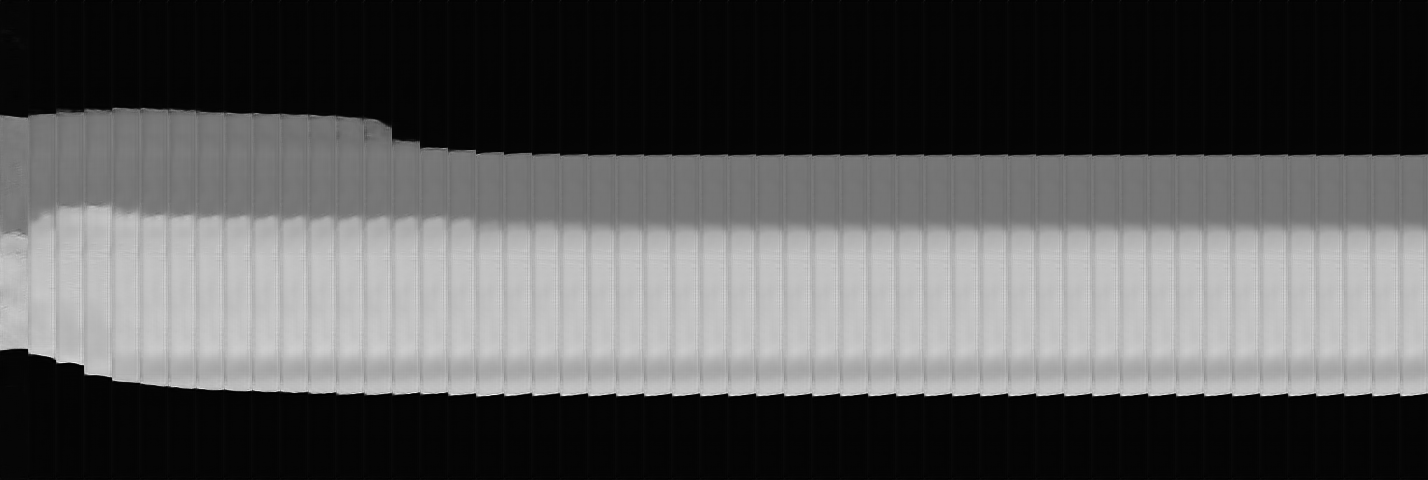 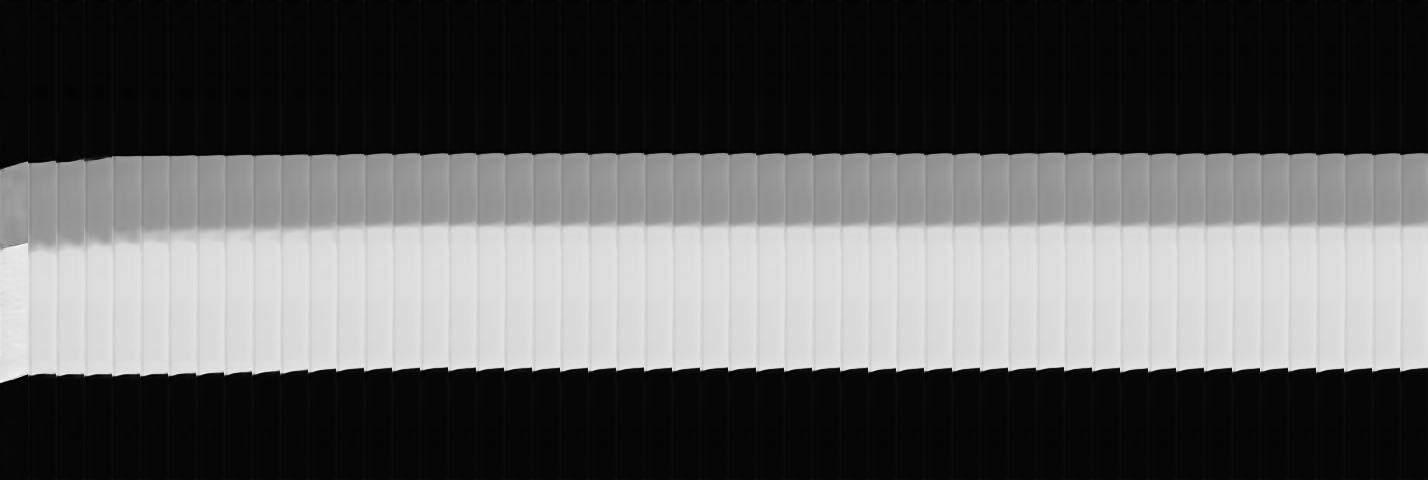 Connection Phase Results
50 samples (1400x480)
Connection Phase - Issues
Optimizing for smoothness yields overly smooth results
Methods to improve variation
Add noise to rightmost column vector
LSTM based methods
Other Approaches
LSTM
DCGAN with extra input
DCGAN with simple comparison
Other Approach - LSTM
Too large a sample space
480 units of output
Requires large memory
Collapses quickly
Difficult to teach not to be perfectly smooth
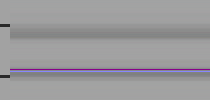 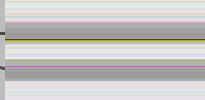 Other Approach – DCGAN Extra
Add input to generator along with noise
Last column of previous slice
Quasi-RNN
discriminator
previous slice
acceptability[1,0]
generator
image
noise
vector
Other Approach – DCGAN Extra
Non-random input vector never converges
Conflating realness with smoothness
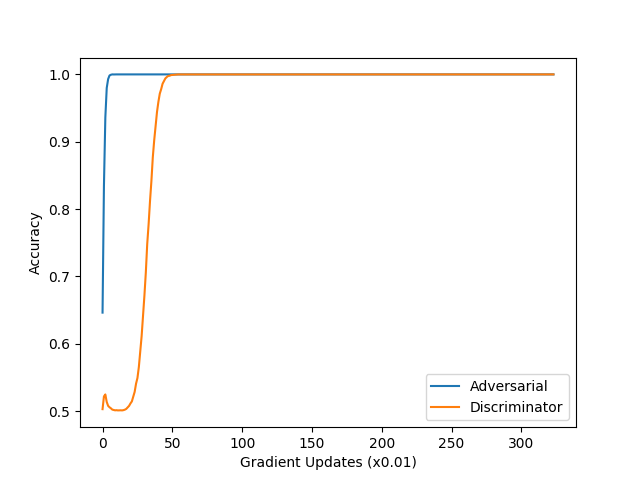 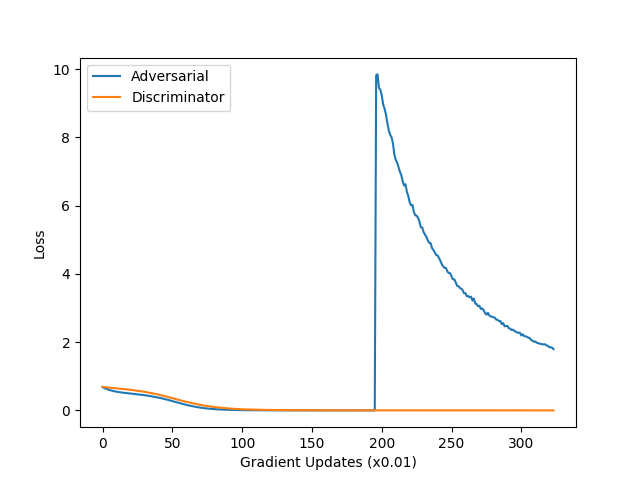 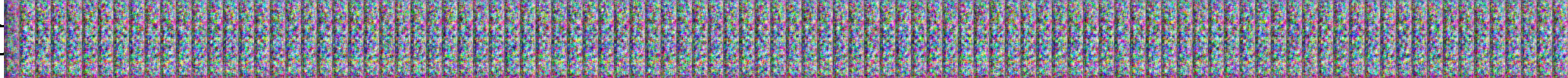 Other Approach – DCGAN Extra
32400 gradient updates
DCGAN - Simple Comparison
Run the DCGAN with noise as input
Append to environment if it fits	
Rerun DCGAN as needed
Euclidean distance between pixel columns
Accept if below a threshold
Accept it too much time has passed
Adjust quality for real time results
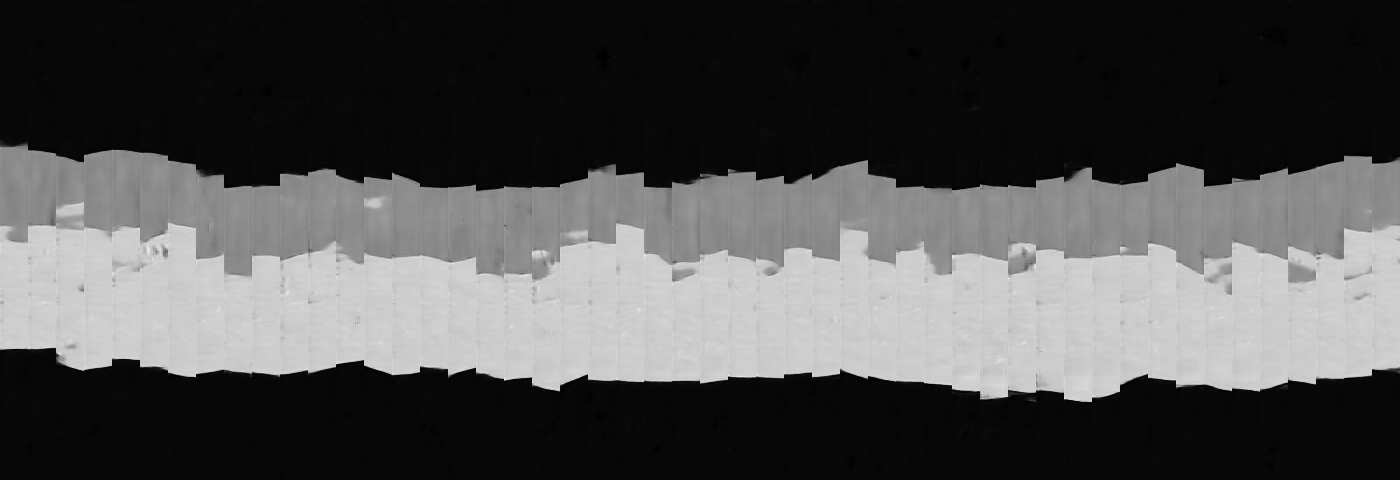 Simple Comparison Result
50 samples (1400x480)
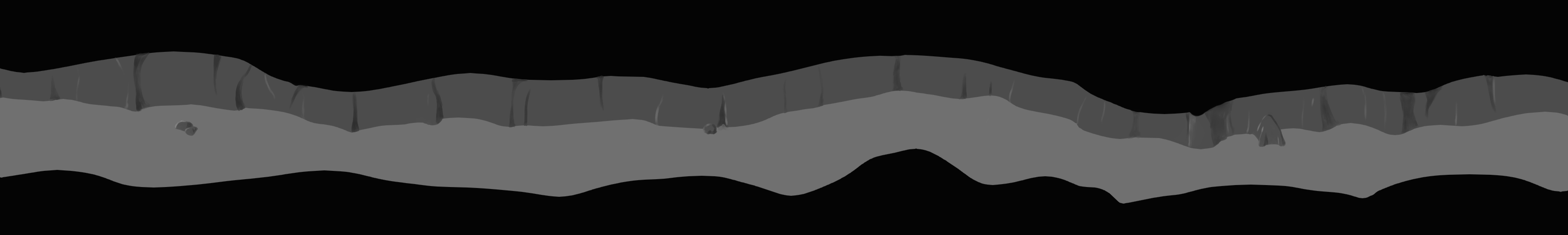 Original for Reference
Future Work
Use an LSTM for the connection phase
Apply horizontal smoothing to results
Train for longer
Visible improvements between 10,000 and 30,000 updates
More filters in convolution
Bring out the extra features on the cave wall
Not enough memory available
Slide Citations
Neural Networks for Machine Learning
G. Hinton, N. Srivastava, K. Swersky
http://www.cs.toronto.edu/~tijmen/csc321/slides/lecture_slides_lec6.pdf
How to Train a GAN? Tips and tricks to make GANs work
S. Chintala
https://github.com/soumith/ganhacks
GAN by Example using Keras on Tensorflow Backend
R. Atienza
https://medium.com/towards-data-science/gan-by-example-using-keras-on-tensorflow-backend-1a6d515a60d0
Questions
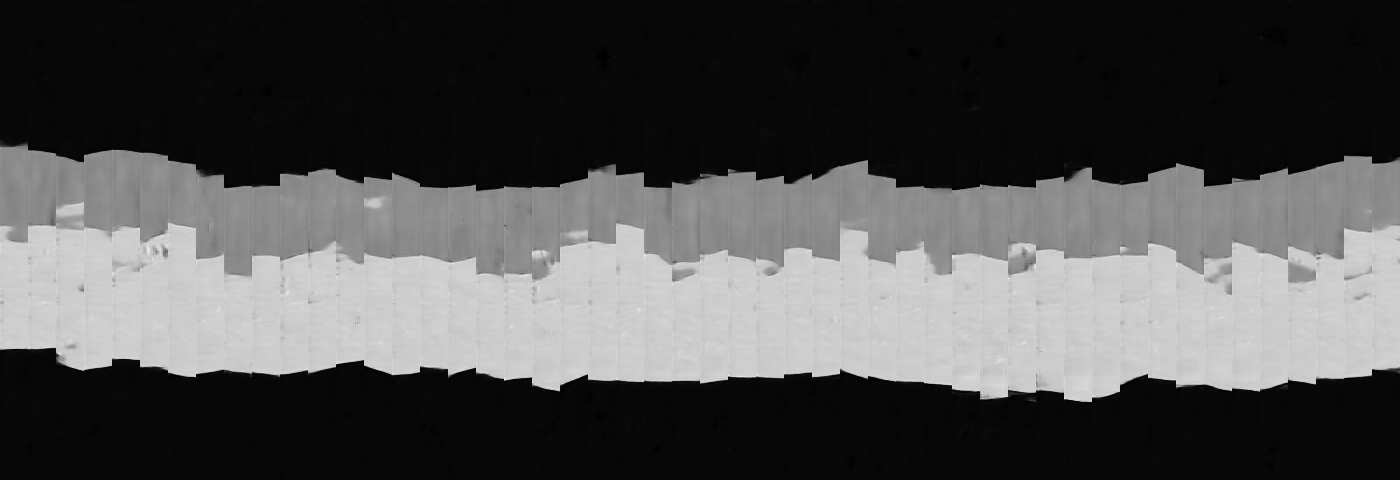 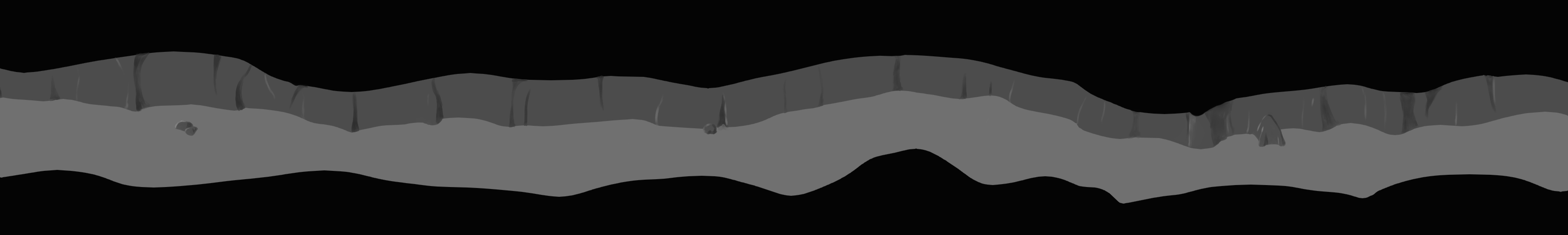